TALLGRASS
COMMUNITY CHURCH
Today: Ladies’ After Party (@ Blue Earth Plaza)
Today: TG Youth Kickoff (6:45pm)
Today: Tallgrass Church Directories
Next Sunday (27th): TG KIDS Summer Program begins!
Next Sunday (27th): Guys’ After Party
Monday, May 28: TG Memorial Day Picnics
TALLGRASS
COMMUNITY CHURCH
tallgrass.church    |    info@tallgrass.church
Today: Ladies’ After Party (@ Blue Earth Plaza)
Today: TG Youth Kickoff (6:45pm)
Today: Tallgrass Church Directories
Next Sunday (27th): TG KIDS Summer Program begins!
Next Sunday (27th): Guys’ After Party
Monday, May 28: TG Memorial Day Picnics
TALLGRASS
COMMUNITY CHURCH
Mingle Question:
What are you looking forward to this summer?
tallgrass.church    |    info@tallgrass.church
TALLGRASS
COMMUNITY CHURCH
JOSH MILLARD
LIFE GROUP ALUMN
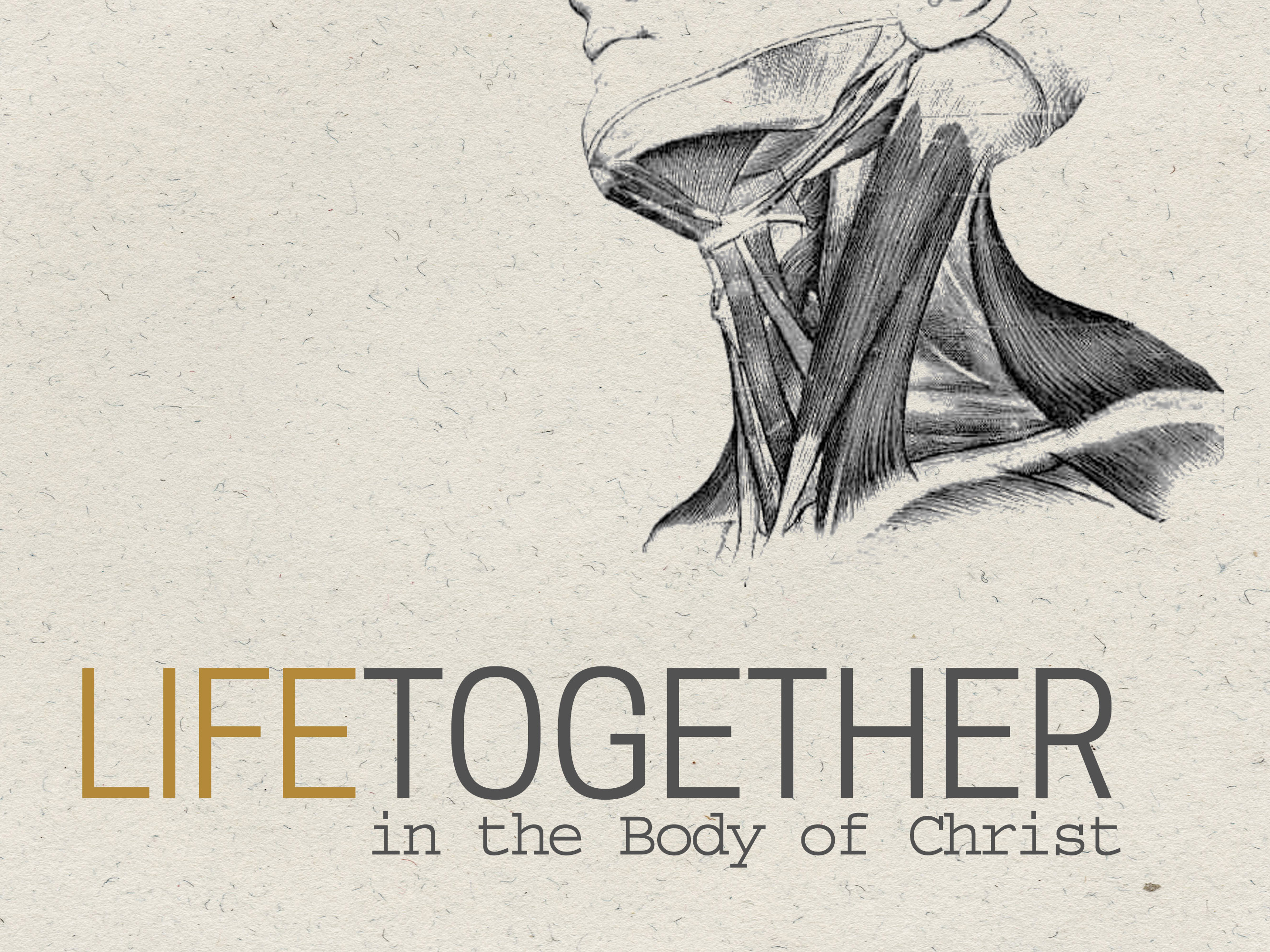 EPHESIANS 4:11-16ESV
11 And he gave the apostles, the prophets, the evangelists, the shepherds1 and teachers, 12 to equip the saints for the work of ministry, for building up the body of Christ, 13 until we all attain to the unity of the faith and of the knowledge of the Son of God, to mature manhood, to the measure of the stature of the fullness of Christ, 14 so that we may no longer be children, tossed to and fro by the waves and carried about by every wind of doctrine, by human cunning, by craftiness in deceitful schemes. 

15 Rather, speaking the truth in love, we are to grow up in every way into him who is the head, into Christ, 16 from whom the whole body, joined and held together by every joint with which it is equipped, when each part is working properly, makes the body grow so that it builds itself up in love.

1 Or pastors
EPHESIANS 4:11-12KJV
11 And he gave some, apostles; and some, prophets; and some, evangelists; and some, pastors and teachers; 12 For the perfecting of the saints, for the work of the ministry, for the edifying of the body of Christ…
EPHESIANS 4:11-12KJV
11 And he gave some, apostles; and some, prophets; and some, evangelists; and some, pastors and teachers; 12 For the perfecting of the saints, for the work of the ministry, for the edifying of the body of Christ…
The Fatal Comma
EPHESIANS 4:11-12KJV
11 And he gave some, apostles; and some, prophets; and some, evangelists; and some, pastors and teachers; 12 1. For the perfecting of the saints,   2. for the work of the ministry, 3. for the edifying of the body of Christ…
The Fatal Comma
TraditionalModel
God
InstitutionalParadigm
Clergy
Laity
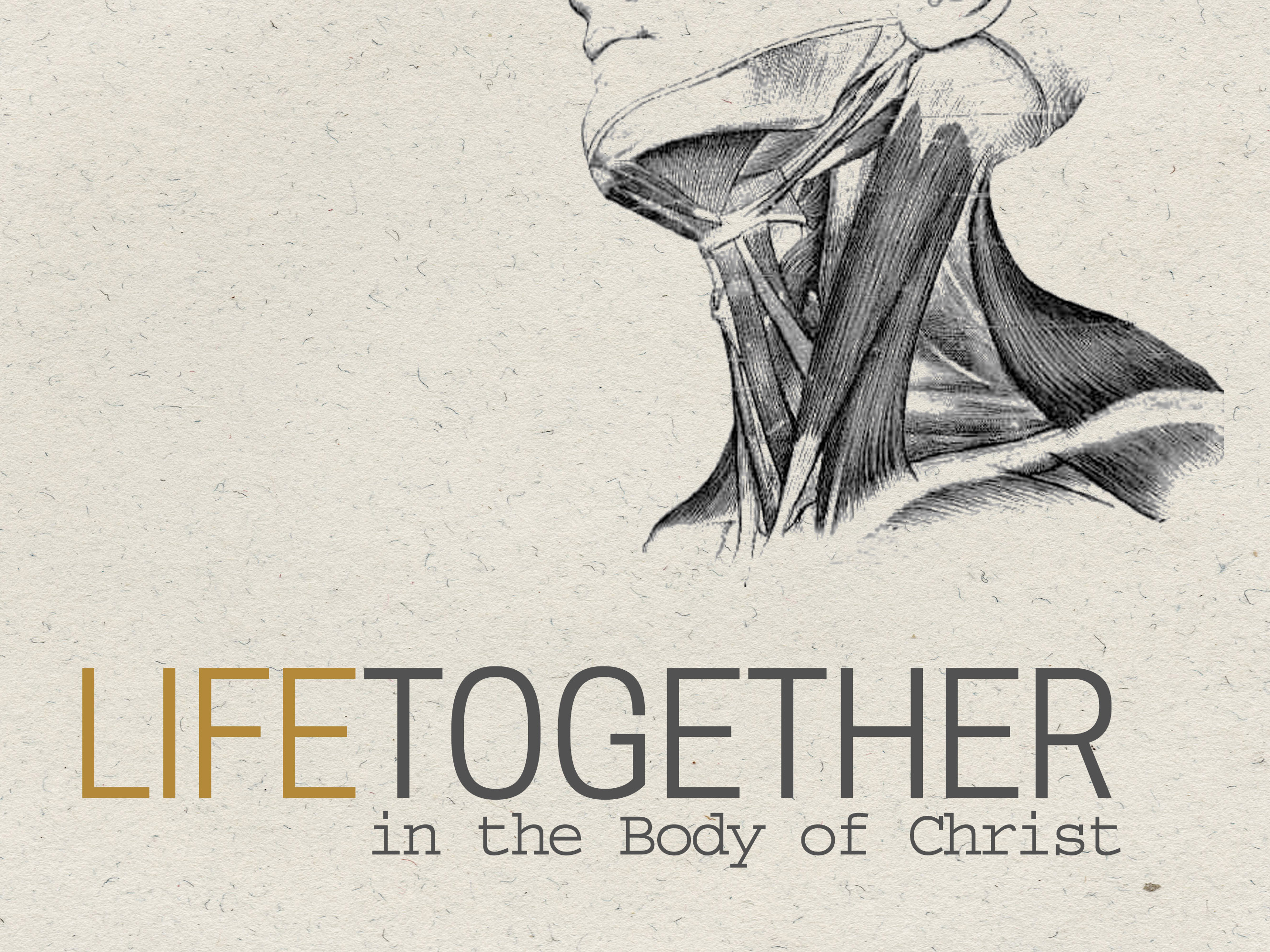 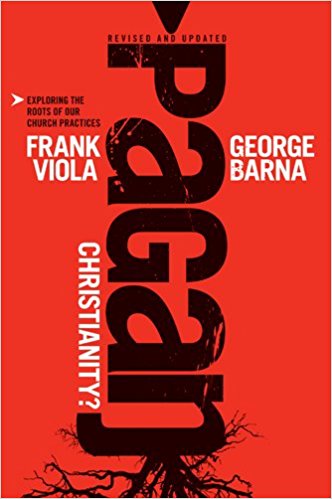 God is King
God is King
The Fall
“With the Fall came an implicit desire in people to have a physical leader to bring them to God. For this reason, human societies throughout history have consistently created a special caste of revered religious leaders. The medicine man, the shaman, the rhapsodist, the miracle worker, the witch doctor, the soothsayer, the wise man, and the priest have all been with us since Adam’s blunder. And this person is always marked by special training, special garb, a special vocabulary, and a special way of life.” 
—Pagan Christianity (p. 108)
The Fall
God is King
Israel Demands a King
1064 BC (1 Kings 8)
The Fall
Jesus is King
King Jesus
0-33 AD
Israel Demands a King
1064 BC (1 Kings 8)
The Fall
Combat Heresy
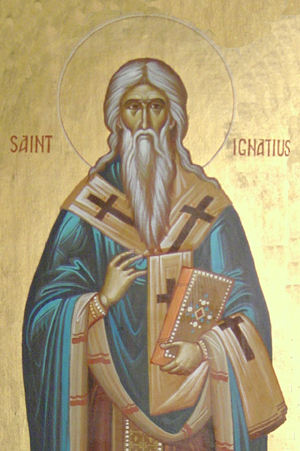 King Jesus
0-33 AD
Israel Demands a King
1064 BC (1 Kings 8)
Ignatius of Antioch
35-107 AD
The Fall
“Laity”
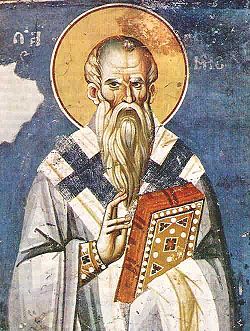 Clement of Rome 
35-99 AD
King Jesus
0-33 AD
Israel Demands a King
1064 BC (1 Kings 8)
Ignatius of Antioch
35-107 AD
The Fall
“Laity” & “Clergy”
Tertullian of Carthage
155-240 AD
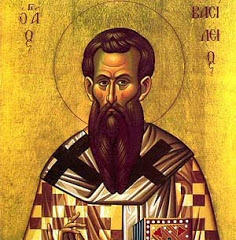 Clement of Rome 
35-99 AD
Jesus of Nazareth
0-33 AD
Israel Demands a King
1064 BC (1 Kings 8)
Ignatius of Antioch
35-107 AD
The Fall
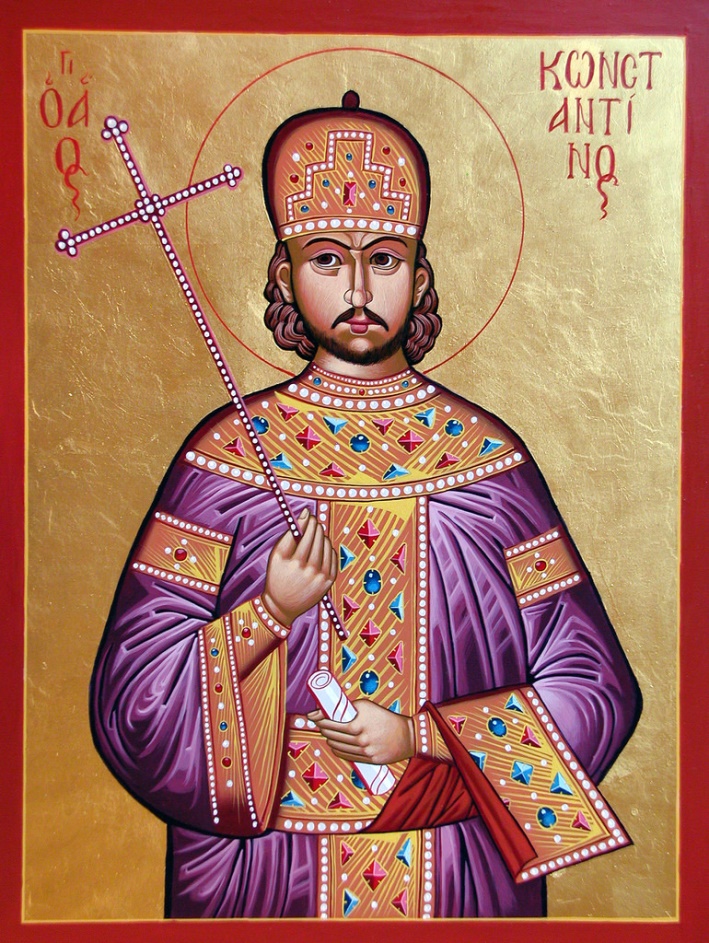 Tertullian of Carthage
155-240 AD
Clement of Rome 
35-99 AD
Jesus of Nazareth
0-33 AD
Constantine the Great
272-337 AD
Israel Demands a King
1064 BC (1 Kings 8)
Ignatius of Antioch
35-107 AD
The Fall
“All of this (ecclesiastical structure of the pagan church, the title and vestments of the pontifex maximus, etc.) was at gross odds with God’s way for His church. Thus when Jesus entered the drama of human history, He obliterated both the religious professional icon as well as the hierarchical form of leadership. As an extension of Christ’s nature and mission, the early church was the first ‘lay-led’ movement in history. But with the death of the apostles and the men they trained, things began to change.” 
—Pagan Christianity (p. 119-120)
Tertullian of Carthage
155-240 AD
Clement of Rome 
35-99 AD
Jesus of Nazareth
0-33 AD
Constantine the Great
272-337 AD
Israel Demands a King
1064 BC (1 Kings 8)
Ignatius of Antioch
35-107 AD
The Fall
Tertullian of Carthage
155-240 AD
Martin Luther
1483-1546 AD
Clement of Rome 
35-99 AD
Jesus of Nazareth
0-33 AD
Constantine the Great
272-337 AD
Israel Demands a King
1064 BC (1 Kings 8)
Ignatius of Antioch
35-107 AD
The Fall
Keep reforming!
Tertullian of Carthage
155-240 AD
Martin Luther
1483-1546 AD
Clement of Rome 
35-99 AD
Jesus of Nazareth
0-33 AD
Constantine the Great
272-337 AD
Israel Demands a King
1064 BC (1 Kings 8)
Ignatius of Antioch
35-107 AD
The Fall
Tertullian of Carthage
155-240 AD
Martin Luther
1483-1546 AD
Today
May 20, 2018 AD
Clement of Rome 
35-99 AD
Jesus of Nazareth
0-33 AD
Constantine the Great
272-337 AD
Israel Demands a King
1064 BC (1 Kings 8)
Ignatius of Antioch
35-107 AD
The Fall
Specialists & Experts
Tertullian of Carthage
155-240 AD
Martin Luther
1483-1546 AD
Today
May 20, 2018 AD
Clement of Rome 
35-99 AD
Jesus of Nazareth
0-33 AD
Constantine the Great
272-337 AD
Israel Demands a King
1064 BC (1 Kings 8)
Ignatius of Antioch
35-107 AD
The Fall
“We believe the pastoral office has stolen your right to function as a full member of Christ’s body. It has distorted the reality of the body, making the pastor a giant mouth and transforming you into a tiny ear. It has rendered you a mute spectator who is proficient at taking sermon notes [or maybe not even that!] and passing an offering plate [which we’re not even doing].”

—Pagan Christianity (p. 136)
Tertullian of Carthage
155-240 AD
Martin Luther
1483-1546 AD
Today
May 20, 2018 AD
Clement of Rome 
35-99 AD
Jesus of Nazareth
0-33 AD
Constantine the Great
272-337 AD
Israel Demands a King
1064 BC (1 Kings 8)
Ignatius of Antioch
35-107 AD
The Fall
TraditionalModel
God
InstitutionalParadigm
Clergy
casting vision
identifying & training leaders
preaching and teaching
raising money
serving the needy
providing strategy and planning
organizing church activities & programs
overseeing all administration
managing staff and volunteers
resolving conflicts
representing the congregation in the community
providing congregation care
counseling
evangelizing the unsaved
administering the sacraments
discipling individuals
Laity
TraditionalModel
God
InstitutionalParadigm
Clergy
94% feel pressured to have an ideal family.
90% work more than forty-six hours a week.
81% say they have insufficient time with their spouses.
80% believe that pastoral ministry affects their family negatively.
70% do not have someone they consider a close friend.
70% have lower self-esteem than when they entered the ministry.
50% feel unable to meet the demands of the job.
80% are discouraged or deal with depression.
More than 40% report that they are suffering from burnout, frantic schedules, and unrealistic expectations.
33% consider pastoral ministry an outright hazard to the family.
33% have seriously considered leaving their position in the past year.
40% of pastoral resignations are due to burnout.
Laity
TraditionalModel
God
InstitutionalParadigm
Clergy
“The church began as a fellowship of men and women centered on Jesus Christ. It went to Greece and became a philosophy. It went to Rome and became an institution. It went to Europe and became a culture. It came to America and became an enterprise.” 

—The Neighboring Church (p. xviii)
Laity
New TestamentModel
Christ(The Head)
OrganicParadigm
Leaders
(Elders)
E’erbody
(Ministers)
New TestamentModel
Christ(The Head)
OrganicParadigm
Leaders
(Elders)
E’erbody
(Ministers)
“In him you also, when you heard the word of truth, the gospel of your salvation, and believed in him, were sealed with the promised Holy Spirit…”Ephesians 1:13
New TestamentModel
Christ(The Head)
OrganicParadigm
Leaders
(Elders)
5 …you yourselves like living stones are being built up as a spiritual house, to be a holy priesthood, to offer spiritual sacrifices acceptable to God through Jesus Christ. 9 But you are a chosen race, a royal priesthood, a holy nation, a people for his own possession, that you may proclaim the excellencies of him who called you out of darkness into his marvelous light. 
1 Peter 2:5, 9
E’erbody
(Ministers)
New TestamentModel
Christ(The Head)
OrganicParadigm
Leaders
(Elders)
E’erbody
(Ministers)
24 He himself bore our sins in his body on the tree, that we might die to sin and live to righteousness. By his wounds you have been healed. 25 For you were straying like sheep, but have now returned to the Shepherd and Overseer of your souls.
1 Peter 2:24-25
New TestamentModel
Christ(The Head)
OrganicParadigm
Leaders
(Elders)
E’erbody
(Ministers)
11 And he gave the apostles, the prophets, the evangelists, the shepherds and teachers, 12 to equip the saints for the work of ministry, for building up the body of Christ…
Ephesians 4:11-12
New TestamentModel
Christ(The Head)
OrganicParadigm
Leaders
(Elders)
“The New Testament concept of the pastor is not a person who jealously guards all ministry in his own hands, and successfully squashes all lay initiatives, but of one who helps and encourages all God’s people to discover, develop and exercise their gifts. His teaching and training are directed to this end, to enable the people of God to be a servant people, ministering actively but humbly according to their gifts in a world of alienation and pain. Thus, instead of monopolizing all ministry himself, he actually multiplies ministries.”

—John Stott in The Message of Ephesians
E’erbody
(Ministers)
New TestamentModel
Christ(The Head)
OrganicParadigm
Leaders
(Elders)
13 until we all attain to the unity of the faith and of the knowledge of the Son of God, to mature manhood, to the measure of the stature of the fullness of Christ, 14 so that we may no longer be children, tossed to and fro by the waves and carried about by every wind of doctrine, by human cunning, by craftiness in deceitful schemes. 
Ephesians 4:13-14
E’erbody
(Ministers)
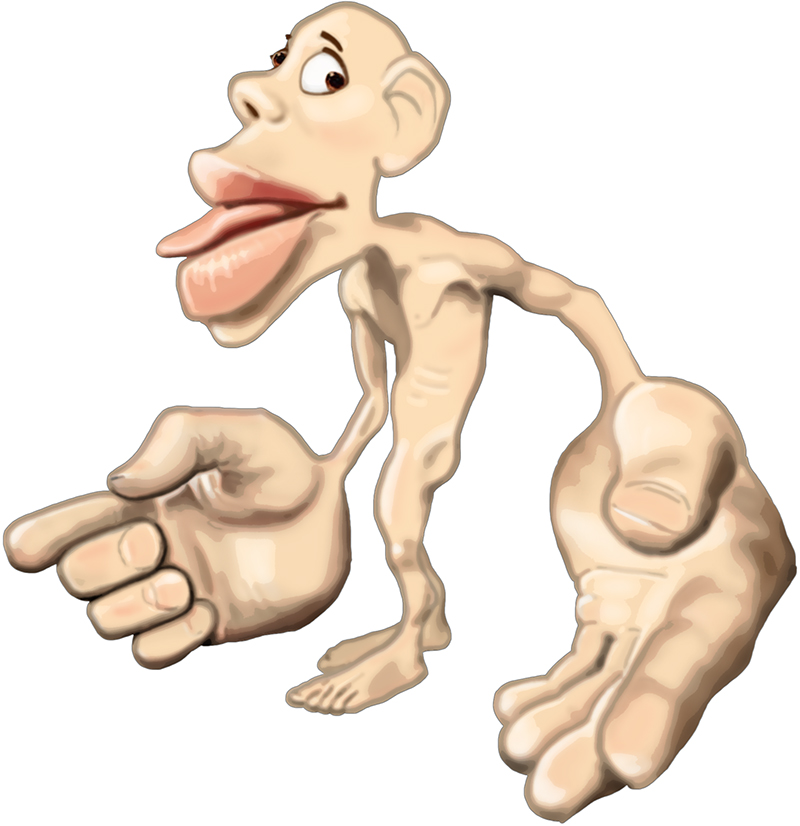 New TestamentModel
Christ(The Head)
OrganicParadigm
Leaders
(Elders)
5 Rather, speaking the truth in love, we are to grow up in every way into him who is the head, into Christ, 16 from whom the whole body, joined and held together by every joint with which it is equipped, when each part is working properly, makes the body grow so that it builds itself up in love.
Ephesians 4:15-16
E’erbody
(Ministers)
TraditionalModel
God
InstitutionalParadigm
Clergy
Laity
New TestamentModel
Christ(The Head)
OrganicParadigm
Leaders
(Elders)
E’erbody
(Ministers)
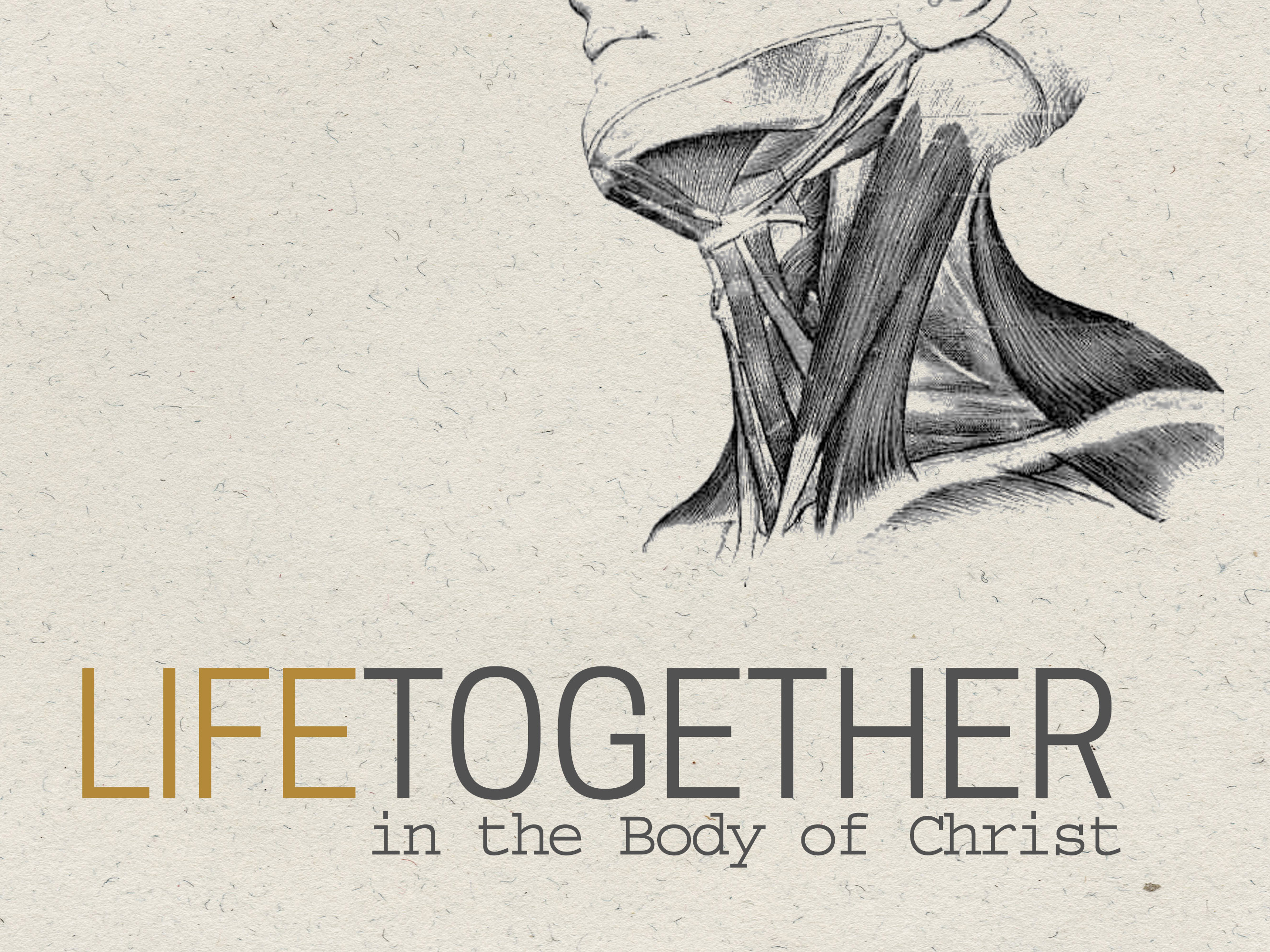 Songs for Response
Confident
No Longer Slaves
Joy of the Lord
Reckless Love
Jesus We Love You
Tis So Sweet to Trust in Jesus
YES AND AMEN
by Housefires
YES AND AMEN


Father of kindness
You have poured out grace
You brought me out of darkness
You have filled me with peace
Giver of mercy You're my 
help in time of need
Lord I can't help but sing:
by Housefires
YES AND AMEN


Faithful You are
Faithful forever You will be
Faithful You are
All Your promises are yes and Amen
All Your promises are yes and Amen

[See 2 Corinthians 1:20]
by Housefires
YES AND AMEN


Beautiful Savior
You have brought me near
You pulled me from the ashes
You have broken every curse
Blessed redeemer
You have set this captive free
Lord I can't help but sing:
by Housefires
YES AND AMEN


Faithful You are
Faithful forever You will be
Faithful You are
All Your promises are yes and Amen
All Your promises are yes and Amen

[See 2 Corinthians 1:20]
by Housefires
YES AND AMEN


I will rest in Your promises
My confidence is Your faithfulness
by Housefires
YES AND AMEN


Faithful You are
Faithful forever You will be
Faithful You are
All Your promises are yes and Amen
All Your promises are yes and Amen

[See 2 Corinthians 1:20]
by Housefires
NO LONGER SLAVES
by Bethel
NO LONGER SLAVES


You unravel me, with a melody
    You surround me with a song
Of deliverance, from my enemies
Till all my fears are gone

I’m no longer a slave to fear
I am a child of God (2x)
by Bethel
NO LONGER SLAVES


From my mother’s womb
You have chosen me
Love has called my name
I’ve been born again, into Your family
Your blood flows through my veins

I’m no longer a slave to fear
I am a child of God (4x)
by Bethel
NO LONGER SLAVES


   I am surrounded
  By the arms of the Father
  I am surrounded
By songs of Deliverance
 
We’ve been liberated
 From our bondage

 We’re the sons and the daughters
 Let us sing our freedom!
by Bethel
NO LONGER SLAVES


   You split the sea, so I could walk
right through it
You drowned my fears in perfect love
You rescued me, so I could stand & sing
I am a child of God (2x)

I am a child of God!
by Bethel
NO LONGER SLAVES


I’m no longer a slave to fear
I am a child of God (2x)
by Bethel
TAKE COURAGE
by Bethel
TAKE COURAGE


Slow down, take time
"Breathe in," He said
He'd reveal what's to come
The thoughts in His mind
Always higher than mine
He'll reveal all to come

[See Isaiah 55:8-9]
by Bethel
TAKE COURAGE


So take courage my heart
Stay steadfast my soul
He's in the waiting
He's in the waiting
And hold onto your hope
As your triumph unfolds
He's never failing
He's never failing
by Bethel
TAKE COURAGE


Sing praise my soul
Find strength in joy
Let His words lead you on
Do not forget
His great faithfulness
He'll finish all He's begun

[See Nehemiah 8:10]
by Bethel
TAKE COURAGE


So take courage my heart
Stay steadfast my soul
He's in the waiting
He's in the waiting
And hold onto your hope
As your triumph unfolds
He's never failing
He's never failing
by Bethel
TAKE COURAGE


And You who hold the stars
Who call them each by name
Will surely keep Your promise to me
That I will rise in Your victory!
by Bethel
TAKE COURAGE


So take courage my heart
Stay steadfast my soul
He's in the waiting
He's in the waiting
And hold onto your hope
As your triumph unfolds
He's never failing
He's never failing
by Bethel
CONFIDENT
by Steffany Gretzinger & Bobby Strand
CONFIDENT


You’re always moving in the unseen
 The breath You exhale sustaining me
  Before I call, You know my need
You’re always going before me
by Steffany Gretzinger & Bobby Strand
CONFIDENT


I’m confident Your faithfulness
will see me through
My soul can rest, my righteousness
is found in You
     With every moment left,
in every borrowed breath
Let this be true
   That all my heart, for all my life
belongs to You
by Steffany Gretzinger & Bobby Strand
CONFIDENT


Your laughter scatters my enemies
 You give me joy for my mourning
 You lift my head, so I can see
 All of Heaven surrounding me
by Steffany Gretzinger & Bobby Strand
CONFIDENT


I’m confident Your faithfulness
will see me through
My soul can rest, my righteousness
is found in You
     With every moment left,
in every borrowed breath
Let this be true
   That all my heart, for all my life
belongs to You
by Steffany Gretzinger & Bobby Strand
CONFIDENT


I won’t win this battle with the strength of 
my own hands; 
You’re the Mountain Mover,
and only You can
I won’t build my life on sinking sand
  You’re my hope forever,
the Rock where I stand

(repeat)
by Steffany Gretzinger & Bobby Strand
CONFIDENT


I’m confident Your faithfulness
will see me through
My soul can rest, my righteousness
is found in You
     With every moment left,
in every borrowed breath
Let this be true
   That all my heart, for all my life
belongs to You
by Steffany Gretzinger & Bobby Strand
JESUS PAID IT ALL
by Kristian Stanfill
JESUS PAID IT ALL


I hear the Savior say,“Thy strength indeed is small
Child of weakness, watch and pray
Find in me thine all in all”
by Kristian Stanfill
JESUS PAID IT ALL


Jesus paid it all
All to him I owe
Sin had left a crimson stain
He washed it white as snow
by Kristian Stanfill
JESUS PAID IT ALL


Lord, now indeed I find
Thy power and thine alone
can change the leper's spots
and melt the heart of stone
by Kristian Stanfill
JESUS PAID IT ALL


Jesus paid it all
All to him I owe
Sin had left a crimson stain
He washed it white as snow
by Kristian Stanfill
JESUS PAID IT ALL


When from my dying bedmy ransomed soul shall rise
“Jesus died my soul to save”
shall rend the vaulted skies
by Kristian Stanfill
JESUS PAID IT ALL


Jesus paid it all
All to him I owe
Sin had left a crimson stain
He washed it white as snow
by Kristian Stanfill
JESUS PAID IT ALL


Oh praise the one who paid my debt
and raised this life up from the dead
by Kristian Stanfill
JESUS PAID IT ALL


And when before the throne
I stand in Him completeI’ll lay my trophies down
All down at Jesus’ feet
by Kristian Stanfill
JESUS PAID IT ALL


Jesus paid it all
All to him I owe
Sin had left a crimson stain
He washed it white as snow
by Kristian Stanfill
JOY OF THE LORD
by Rend Collective
JOY OF THE LORD


Though the tears may fall
My song will rise, my song will rise to You
Though my heart may fail
My song will rise, my song will rise to You
While there's breath in my lungs
I will praise You, Lord
JOY OF THE LORD


In the dead of night, 
I'll lift my eyes, I'll lift my eyes to You
Though the waters rise, 
I'll lift my eyes, I'll lift my eyes to You
While there's hope in this heart
I will praise You, Lord
by Rend Collective
JOY OF THE LORD


The joy of the Lord is my strength!
The joy of the Lord is my strength!
In the darkness I'll dance
In the shadows I'll sing 
The joy of the Lord is my strength!
by Rend Collective
JOY OF THE LORD


When I cannot see You with my eyes
Let faith arise to You
When I cannot feel Your hand in mine
Let faith arise to You
God of mercy and love
I will praise You, Lord
by Rend Collective
JOY OF THE LORD


How You shine with glory, Lord of light
I feel alive with You
In Your presence now I come alive
I am alive with You 
There is strength when I say:
“I will praise You, Lord”
by Rend Collective
JOY OF THE LORD


The joy of the Lord is my strength!
The joy of the Lord is my strength!
In the darkness I'll dance
In the shadows I'll sing 
The joy of the Lord is my strength!
by Rend Collective
JOY OF THE LORD


When sorrow comes my way
You’re the shield around me
Always, You remain
My courage in the fight
I hear You call my name
Jesus, I am coming
Walking on the waves
Reaching for Your light!
by Rend Collective
JOY OF THE LORD


The joy of the Lord is my strength!
The joy of the Lord is my strength!
In the darkness I'll dance
In the shadows I'll sing 
The joy of the Lord is my strength!
by Rend Collective
JOY
by Rend Collective
JOY


We're choosing celebration
Breaking into freedom
You're the song,
You're the song of our hearts
We cast aside our shadows
Trust You with our sorrows
You're the song,
You're the song of our hearts
by Rend Collective
JOY


We're dancing to the rhythm of Your heart
We're rising from the ashes to the stars
by Rend Collective
JOY


You're the joy, joy, joy lighting my soul
The joy, joy, joy making me whole
Though I'm broken, I am running
into Your arms of love
by Rend Collective
JOY


The pain will not define us
Joy will reignite us
You're the song,
You're the song of our hearts.
The dark is just a canvas
for Your grace and brightness
You're the song,
You're the song of our hearts
by Rend Collective
JOY


We're dancing to the rhythm of Your heart
We're rising from the ashes to the stars
by Rend Collective
JOY


You're the joy, joy, joy lighting my soul
The joy, joy, joy making me whole
Though I'm broken, I am running
into Your arms of love
by Rend Collective
JOY


In the shadows
In the sorrows
In the desert
When the pain hits
You are constant
Ever-present
You're the song of my heart
by Rend Collective
JOY


You're the joy, joy, joy lighting my soul
The joy, joy, joy making me whole
Though I'm broken, I am running
into Your arms of love
by Rend Collective
RECKLESS LOVE
by Cory Asbury
RECKLESS LOVE


 Before I spoke a word, 
You were singing over me
You have been so, so good to me 
 Before I took a breath, 
You breathed Your life in me
You have been so, so kind to me
by Cory Asbury
RECKLESS LOVE


 O, the overwhelming, never-ending, 
reckless love of God
O it chases me down, fights ‘til I’m found      
leaves the ninety-nine
I couldn’t earn it, I don’t deserve it, 
still You give Yourself away
Oh, the overwhelming, never-ending, 
reckless love of God
by Cory Asbury
RECKLESS LOVE


 When I was Your foe, 
still Your love fought for me
You have been so, so good to me
When I felt no worth, You paid it all for me
You have been so, so kind to me
by Cory Asbury
RECKLESS LOVE


 O, the overwhelming, never-ending, 
reckless love of God
O it chases me down, fights ‘til I’m found      
leaves the ninety-nine
I couldn’t earn it, I don’t deserve it, 
still You give Yourself away
Oh, the overwhelming, never-ending, 
reckless love of God
by Cory Asbury
RECKLESS LOVE


There’s no shadow You won’t light up 
Mountain You won’t climb up
Coming after me
There’s no wall You won’t kick down
Lie You won’t tear down
Coming after me

(repeat)
by Cory Asbury
RECKLESS LOVE


 O, the overwhelming, never-ending, 
reckless love of God
O it chases me down, fights ‘til I’m found      
leaves the ninety-nine
I couldn’t earn it, I don’t deserve it, 
still You give Yourself away
Oh, the overwhelming, never-ending, 
reckless love of God

(repeat)
by Cory Asbury
HOW DEEP THE FATHER’S LOVE
by Austin Stone Worship
HOW DEEP THE FATHER’S LOVE


How deep the Father’s love for us
How vast beyond all measure
That He should give His only Son
To make a wretch His treasure

How great the pain of searing loss
The Father turns His face away
As wounds which mar the Chosen One
Bring many sons to glory
by Austin Stone Worship
HOW DEEP THE FATHER’S LOVE


Behold the man upon the cross
My sin upon His shoulders
Ashamed I hear my mocking voice
Call out among the scoffers

It was my sin that held Him there
Until it was accomplished
His dying breath has brought me life
I know that it is finished
by Austin Stone Worship
HOW DEEP THE FATHER’S LOVE


I will not boast in anything
No gifts, no power, no wisdom
But I will boast in Jesus Christ
His death and resurrection
by Austin Stone Worship
HOW DEEP THE FATHER’S LOVE


Why should I gain from His reward
I cannot give an answer
But this I know with all my heart
His wounds have paid my ransom 

(repeat)

Yes this I know with all my heart
His wounds have paid my ransom
by Austin Stone Worship
JESUS WE LOVE YOU
by Bethel
JESUS WE LOVE YOU


Old things have passed away
Your love has stayed the same
Your constant grace remains the cornerstone
Things that we thought were dead
Are breathing in life again
You cause Your Son to shine on darkest nights 
For all that You’ve done we will 
pour out our love
This will be our anthem song
by Bethel
JESUS WE LOVE YOU


Jesus we love You
Oh how we love You
You are the one our hearts adore
by Bethel
JESUS WE LOVE YOU


The hopeless have found their hope
The orphans now have a home
All that was lost has found its place in You
You lift our weary head
You make us strong instead
You took these rags and made us beautiful
For all that you’ve done we will 
pour out our love
This will be our anthem song
by Bethel
JESUS WE LOVE YOU


Jesus we love You
Oh how we love You
You are the one our hearts adore
by Bethel
JESUS WE LOVE YOU


Our affection, our devotion 
poured out on the feet of Jesus

(4x)
by Bethel
JESUS WE LOVE YOU


Jesus we love You
Oh how we love You
You are the one our hearts adore

(3x)
by Bethel
FOREVER
by Kari Jobe
FOREVER


The moon and stars they weptThe morning sun was deadThe Savior of the world was fallenHis body on the crossHis blood poured out for usThe weight of every curse upon Him
by Kari Jobe
FOREVER


One final breath He gaveAs heaven looked awayThe son of God was laid in darknessA battle in the graveThe war on death was wagedThe power of hell forever broken
by Kari Jobe
FOREVER


The ground began to shakeThe stone was rolled awayHis perfect love could not be overcomeNow death where is your sting?Our resurrected KingHas rendered you defeated
by Kari Jobe
FOREVER


Forever He is glorifiedForever He is lifted highForever He is risenHe is alive, He is alive!
by Kari Jobe
FOREVER


The ground began to shakeThe stone was rolled awayHis perfect love could not be overcomeNow death where is your sting?Our resurrected KingHas rendered you defeated
by Kari Jobe
FOREVER


Forever He is glorifiedForever He is lifted highForever He is risenHe is alive, He is alive!
by Kari Jobe
FOREVER


We sing hallelujahWe sing hallelujahWe sing hallelujahThe Lamb has overcome
by Kari Jobe
FOREVER


Forever He is glorifiedForever He is lifted highForever He is risenHe is alive, He is alive!
by Kari Jobe
FOREVER


You have overcome
You have overcome
You have overcome
You have overcome
by Kari Jobe
TIS SO SWEET TO TRUST IN JESUS
hymn
TIS SO SWEET TO TRUST IN JESUS


‘Tis so sweet to trust in Jesus,
Just to take Him at His word;
Just to rest upon His promise;
Just to know, “Thus saith the Lord.”
hymn
TIS SO SWEET TO TRUST IN JESUS


Jesus, Jesus, how I trust Him,
How I’ve proved Him o’er and o’er,
Jesus, Jesus, Precious Jesus!
  O for grace to trust Him more.
hymn
TIS SO SWEET TO TRUST IN JESUS


O how sweet to trust in Jesus,
Just to trust His cleansing blood;
Just in simple faith to plunge me,
’Neath the healing, cleansing flood.
hymn
TIS SO SWEET TO TRUST IN JESUS


Jesus, Jesus, how I trust Him,
How I’ve proved Him o’er and o’er,
Jesus, Jesus, Precious Jesus!
  O for grace to trust Him more.
hymn
TIS SO SWEET TO TRUST IN JESUS


Yes, ’tis sweet to trust in Jesus,
Just from sin and self to cease;
Just from Jesus simply taking
life, and rest, and joy, and peace.
hymn
TIS SO SWEET TO TRUST IN JESUS


Jesus, Jesus, how I trust Him,
How I’ve proved Him o’er and o’er,
Jesus, Jesus, Precious Jesus!
  O for grace to trust Him more.
hymn
TIS SO SWEET TO TRUST IN JESUS


I’m so glad I learned to trust Thee,
Precious Jesus, Savior, Friend;
And I know that Thou art with me,
Wilt be with me to the end.
hymn
TIS SO SWEET TO TRUST IN JESUS


Jesus, Jesus, how I trust Him,
How I’ve proved Him o’er and o’er,
Jesus, Jesus, Precious Jesus!
  O for grace to trust Him more.
hymn
TALLGRASS
COMMUNITY CHURCH